BML: A High-performance, Low-cost Gradient Synchronization Algorithm for DML Training
Motivation
Large synchronization overhead 
Data flow need to traverse multiple hops of switches

hurts the gradient synchronization performance
wastes the bandwidth/link resource.
Fat-Tree
Why Bcube?
as one of the server-centric network topologies, BCube has well-known lower network cost than Fat-Tree.

compared with other server-centric network topologies such as DCell and FiConn, BCube has a nice topological feature that it can better speedup gradient synchronization in DML.
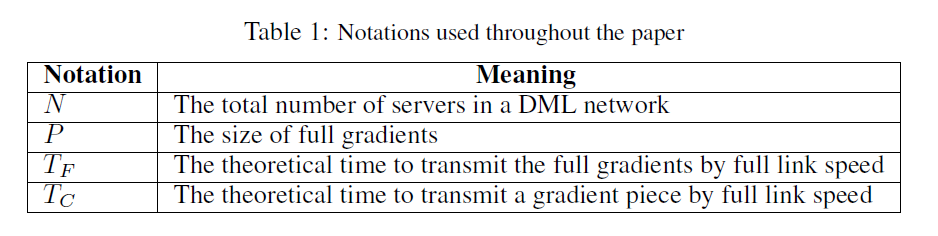 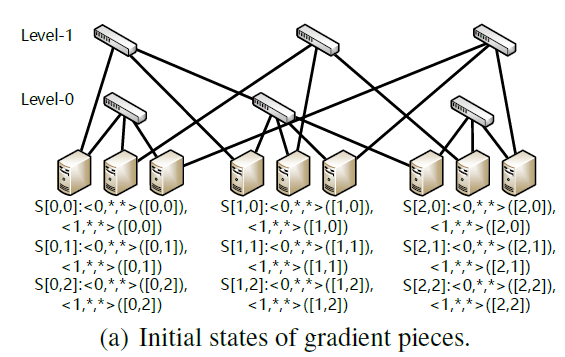 S[0,0]
(0,0,0,1)
(0,1,0,1)
(0,2,0,1)
(1,0,0,1)
(1,1,0,1)
(1,2,0,1)
(0,0,0,1)
(0,1,0,1)
(0,2,0,1)
(1,0,0,1)
(1,1,0,1)
(1,2,0,1)
(0,0,0,1)
(0,1,0,1)
(0,2,0,1)
(1,0,0,1)
(1,1,0,1)
(1,2,0,1)
(0,0,1,1)
(0,1,1,1)
(0,2,1,1)
(1,0,1,1)
(1,1,1,1)
(1,2,1,1)
(0,0,1,1)
(0,1,1,1)
(0,2,1,1)
(1,0,1,1)
(1,1,1,1)
(1,2,1,1)
(0,0,1,1)
(0,1,1,1)
(0,2,1,1)
(1,0,1,1)
(1,1,1,1)
(1,2,1,1)
(0,0,2,1)
(0,1,2,1)
(0,2,2,1)
(1,0,2,1)
(1,1,2,1)
(1,2,2,1)
(0,0,2,1)
(0,1,2,1)
(0,2,2,1)
(1,0,2,1)
(1,1,2,1)
(1,2,2,1)
(0,0,2,1)
(0,1,2,1)
(0,2,2,1)
(1,0,2,1)
(1,1,2,1)
(1,2,2,1)
(0,2,0,1)
thread
count
index
S[0,1]
S[0,2]
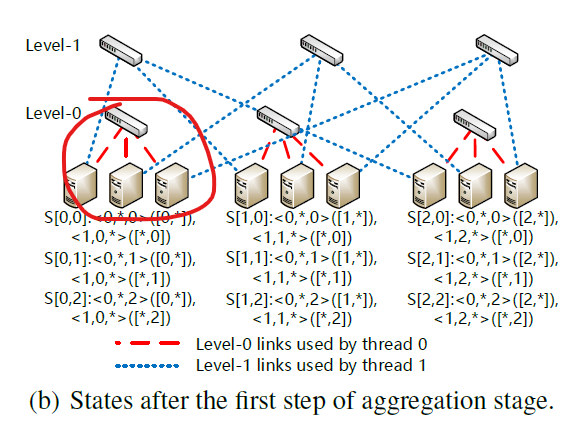 S[0,0]
(0,0,0,3)
(0,1,0,3)
(0,2,0,3)
(1,0,0,1)
(1,1,0,1)
(1,2,0,1)
(0,0,0,1)
(0,1,0,1)
(0,2,0,1)
(1,0,0,1)
(1,1,0,1)
(1,2,0,1)
(0,0,0,1)
(0,1,0,1)
(0,2,0,1)
(1,0,0,1)
(1,1,0,1)
(1,2,0,1)
(0,0,1,1)
(0,1,1,1)
(0,2,1,1)
(1,0,1,1)
(1,1,1,1)
(1,2,1,1)
(0,0,1,3)
(0,1,1,3)
(0,2,1,3)
(1,0,1,1)
(1,1,1,1)
(1,2,1,1)
(0,0,1,1)
(0,1,1,1)
(0,2,1,1)
(1,0,1,1)
(1,1,1,1)
(1,2,1,1)
(0,0,2,1)
(0,1,2,1)
(0,2,2,1)
(1,0,2,1)
(1,1,2,1)
(1,2,2,1)
(0,0,2,1)
(0,1,2,1)
(0,2,2,1)
(1,0,2,1)
(1,1,2,1)
(1,2,2,1)
(0,0,2,3)
(0,1,2,3)
(0,2,2,3)
(1,0,2,1)
(1,1,2,1)
(1,2,2,1)
Time:3*Tc
S[0,1]
S[0,2]
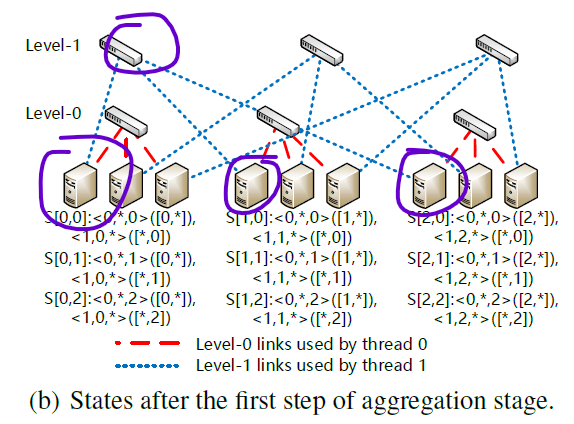 S[0,0]
(0,0,0,3)
(0,1,0,3)
(0,2,0,3)
(1,0,0,3)
(1,1,0)
(1,2,0)
(0,0,0,3)
(0,1,0,3)
(0,2,0,3)
(1,0,0)
(1,1,0,3)
(1,2,0)
(0,0,0,3)
(0,1,0,3)
(0,2,0,3)
(1,0,0)
(1,1,0)
(1,2,0,3)
(0,0,1)
(0,1,1)
(0,2,1)
(1,0,1,3)
(1,1,1)
(1,2,1)
(0,0,1)
(0,1,1)
(0,2,1)
(1,0,1)
(1,1,1,3)
(1,2,1)
(0,0,1)
(0,1,1)
(0,2,1)
(1,0,1)
(1,1,1)
(1,2,1,3)
(0,0,2)
(0,1,2)
(0,2,2)
(1,0,2,3)
(1,1,2)
(1,2,2)
(0,0,2)
(0,1,2)
(0,2,2)
(1,0,2)
(1,1,2,3)
(1,2,2)
(0,0,2,3)
(0,1,2,3)
(0,2,2,3)
(1,0,2)
(1,1,2)
(1,2,2,3)
Time:3*Tc
S[1,0]
S[2,0]
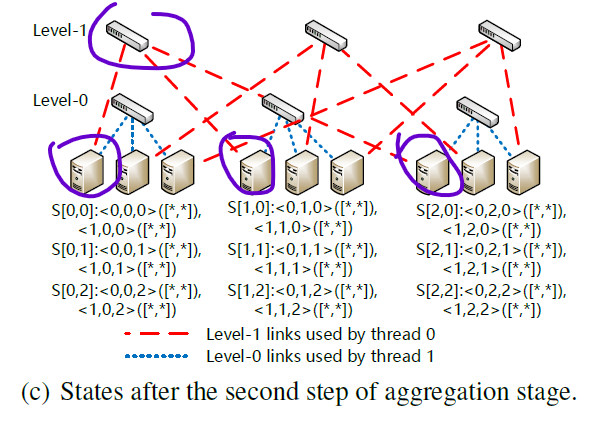 S[0,0]
(0,0,0,9)
(0,1,0,3)
(0,2,0,3)
(1,0,0,3)
(1,1,0)
(1,2,0)
(0,0,0,3)
(0,1,0,9)
(0,2,0,3)
(1,0,0)
(1,1,0,3)
(1,2,0)
(0,0,0,3)
(0,1,0,3)
(0,2,0,9)
(1,0,0)
(1,1,0)
(1,2,0,3)
(0,0,1)
(0,1,1)
(0,2,1)
(1,0,1,3)
(1,1,1)
(1,2,1)
(0,1,1)
(0,1,1)
(0,2,1)
(1,0,1)
(1,1,1,3)
(1,2,1)
(0,0,1)
(0,1,1)
(0,2,1)
(1,0,1)
(1,1,1)
(1,2,1,3)
(0,0,2)
(0,1,2)
(0,2,2)
(1,0,2,3)
(1,1,2)
(1,2,2)
(0,0,2)
(0,1,2)
(0,2,2)
(1,0,2)
(1,1,2,3)
(1,2,2)
(0,0,2)
(0,1,2)
(0,2,2)
(1,0,2)
(1,1,2)
(1,2,2,3)
Time:1*Tc
S[1,0]
S[2,0]
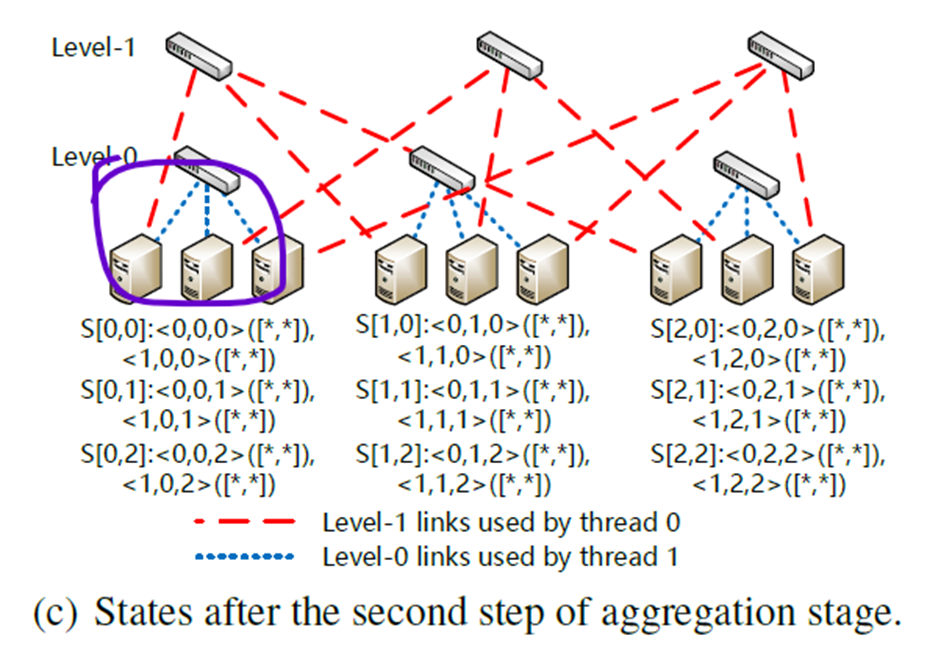 S[0,0]
(0,0,0,9)
(0,1,0,3)
(0,2,0,3)
(1,0,0,9)
(1,1,0)
(1,2,0)
(0,0,0)
(0,1,0)
(0,2,0)
(1,0,0,3)
(1,1,0)
(1,2,0)
(0,0,0)
(0,1,0)
(0,2,0)
(1,0,0,3)
(1,1,0)
(1,2,0)
(0,0,1)
(0,1,1)
(0,2,1)
(1,0,1,3)
(1,1,1)
(1,2,1)
(0,0,1,9)
(0,1,1,3)
(0,2,1,3)
(1,0,1,9)
(1,1,1)
(1,2,1)
(0,0,1)
(0,1,1)
(0,2,1)
(1,0,1,3)
(1,1,1)
(1,2,1)
(0,0,2)
(0,1,2)
(0,2,2)
(1,0,2,3)
(1,1,2)
(1,2,2)
(0,0,2)
(0,1,2)
(0,2,2)
(1,0,2,3)
(1,1,2)
(1,2,2)
(0,0,2,9)
(0,1,2,3)
(0,2,2,3)
(1,0,2,9)
(1,1,2)
(1,2,2)
Time:1*Tc
S[0,1]
S[0,2]
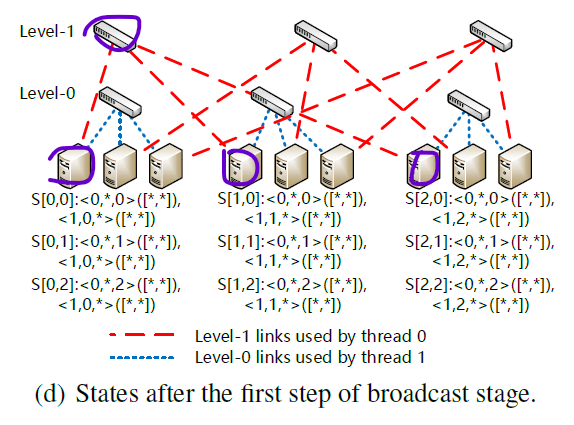 S[0,0]
(0,0,0,9)
(0,1,0,9)
(0,2,0,9)
(1,0,0,9)
(1,1,0)
(1,2,0)
(0,0,0,9)
(0,1,0,9)
(0,2,0,9)
(1,0,0)
(1,1,0,9)
(1,2,0)
(0,0,0,9)
(0,1,0,9)
(0,2,0,9)
(1,0,0)
(1,1,0)
(1,2,0,9)
(0,0,1)
(0,1,1)
(0,2,1)
(1,0,1,3)
(1,1,1)
(1,2,1)
(0,0,1)
(0,1,1)
(0,2,1)
(1,0,1)
(1,1,1,3)
(1,2,1)
(0,0,1)
(0,1,1)
(0,2,1)
(1,0,1)
(1,1,1)
(1,2,1,3)
(0,0,2)
(0,1,2)
(0,2,2)
(1,0,2,3)
(1,1,2)
(1,2,2)
(0,0,2)
(0,1,2)
(0,2,2)
(1,0,2)
(1,1,2,3)
(1,2,2)
(0,0,2,9)
(0,1,2,3)
(0,2,2)
(1,0,2)
(1,1,2)
(1,2,2,3)
Time:1*Tc
S[1,0]
S[2,0]
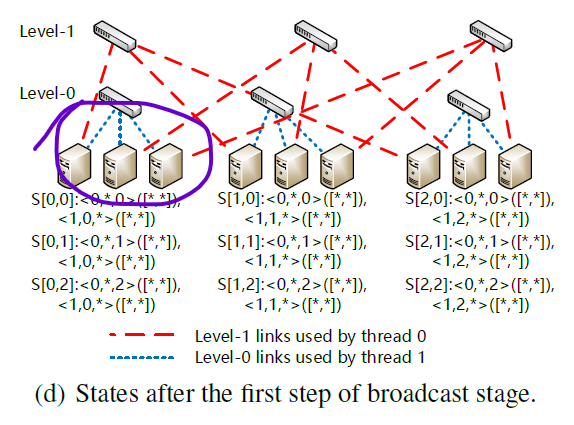 S[0,0]
(0,0,0,9)
(0,1,0,9)
(0,2,0,9)
(1,0,0,9)
(1,1,0)
(1,2,0)
(0,0,0)
(0,1,0)
(0,2,0)
(1,0,0,9)
(1,1,0)
(1,2,0)
(0,0,0)
(0,1,0)
(0,2,0)
(1,0,0,9)
(1,1,0)
(1,2,0)
(0,0,1)
(0,1,1)
(0,2,1)
(1,0,1,9)
(1,1,1)
(1,2,1)
(0,0,1,9)
(0,1,1,9)
(0,2,1,9)
(1,0,1,9)
(1,1,1)
(1,2,1)
(0,0,1)
(0,1,1)
(0,2,1)
(1,0,1,9)
(1,1,1)
(1,2,1)
(0,0,2)
(0,1,2)
(0,2,2)
(1,0,2,9)
(1,1,2)
(1,2,2)
(0,0,2)
(0,1,2)
(0,2,2)
(1,0,2,9)
(1,1,2)
(1,2,2)
(0,0,2,9)
(0,1,2,9)
(0,2,2,9)
(1,0,2,9)
(1,1,2)
(1,2,2)
Time:1*Tc
S[0,1]
S[0,2]
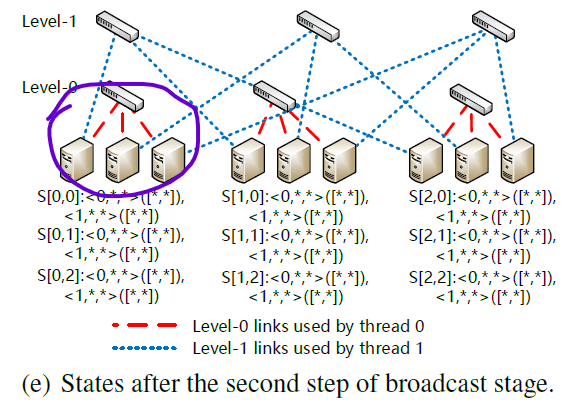 S[0,0]
(0,0,0,9)
(0,1,0,9)
(0,2,0,9)
(1,0,0,9)
(1,1,0)
(1,2,0)
(0,0,0,9)
(0,1,0,9)
(0,2,0,9)
(1,0,0,9)
(1,1,0)
(1,2,0)
(0,0,0,9)
(0,1,0,9)
(0,2,0,9)
(1,0,0,9)
(1,1,0)
(1,2,0)
(0,0,1,9)
(0,1,1,9)
(0,2,1,9)
(1,0,1,9)
(1,1,1)
(1,2,1)
(0,0,1,9)
(0,1,1,9)
(0,2,1,9)
(1,0,1,9)
(1,1,1)
(1,2,1)
(0,0,1,9)
(0,1,1,9)
(0,2,1,9)
(1,0,1,9)
(1,1,1)
(1,2,1)
(0,0,2,9)
(0,1,2,9)
(0,2,2,9)
(1,0,2,9)
(1,1,2)
(1,2,2)
(0,0,2,9)
(0,1,2,9)
(0,2,2,9)
(1,0,2,9)
(1,1,2)
(1,2,2)
(0,0,2,9)
(0,1,2,9)
(0,2,2,9)
(1,0,2,9)
(1,1,2)
(1,2,2)
Time:3*Tc
S[0,1]
S[0,2]
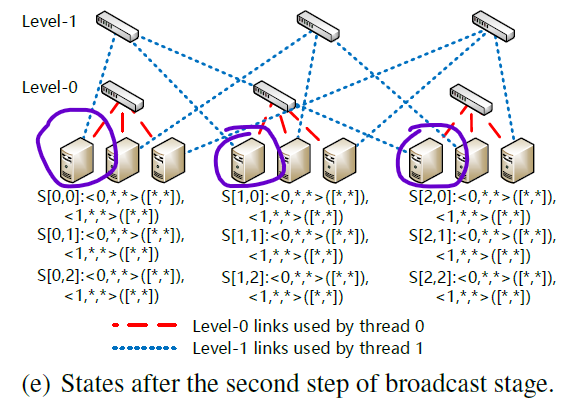 S[0,0]
(0,0,0,9)
(0,1,0,9)
(0,2,0,9)
(1,0,0,9)
(1,1,0,9)
(1,2,0,9)
(0,0,0,9)
(0,1,0,9)
(0,2,0,9)
(1,0,0,9)
(1,1,0,9)
(1,2,0,9)
(0,0,0,9)
(0,1,0,9)
(0,2,0,9)
(1,0,0,9)
(1,1,0,9)
(1,2,0,9)
(0,0,1,9)
(0,1,1,9)
(0,2,1,9)
(1,0,1,9)
(1,1,1,9)
(1,2,1,9)
(0,0,1,9)
(0,1,1,9)
(0,2,1,9)
(1,0,1,9)
(1,1,1,9)
(1,2,1,9)
(0,0,1,9)
(0,1,1,9)
(0,2,1,9)
(1,0,1,9)
(1,1,1,9)
(1,2,1,9)
(0,0,2,9)
(0,1,2,9)
(0,2,2,9)
(1,0,2,9)
(1,1,2,9)
(1,2,2,9)
(0,0,2,9)
(0,1,2,9)
(0,2,2,9)
(1,0,2,9)
(1,1,2,9)
(1,2,2,9)
(0,0,2,9)
(0,1,2,9)
(0,2,2,9)
(1,0,2,9)
(1,1,2,9)
(1,2,2,9)
Time: 3*Tc

Total Time: 16*Tc
Theoretical: 18*Tc
S[0,1]
S[0,2]
Experiments
VGG-19 (ImageNet), LeNet-5 (MNIST)
TensorFlow
BCube(3,2) testbed with 9 servers
multiple 40GE switches. 
Each server is equipped with:
2 Nvidia Tesla K40C GPUs
2 Intel Xeon E5 CPUs
64GB DRAM
2 40Gbps Mellanox Connectx-3 NICs
Experiments